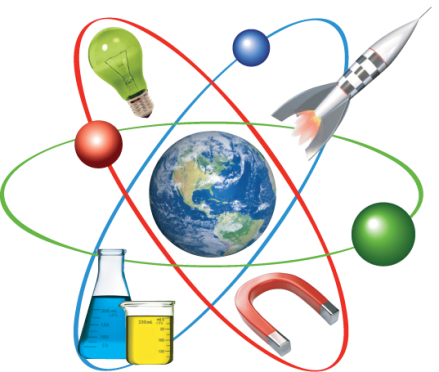 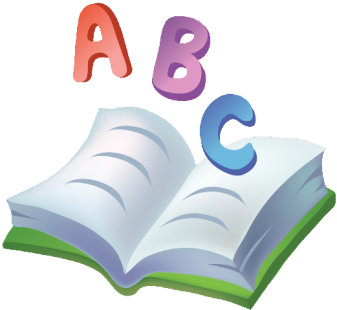 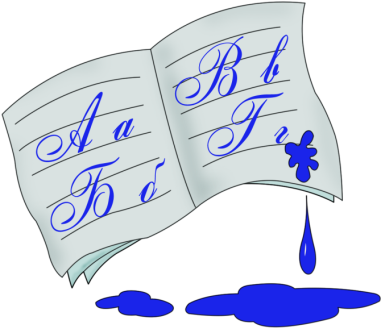 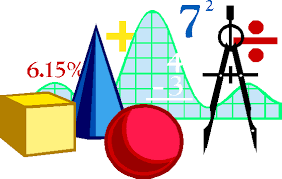 ру́сский       англи́йский      матема́тика       фи́зика
язы́к
язы́к
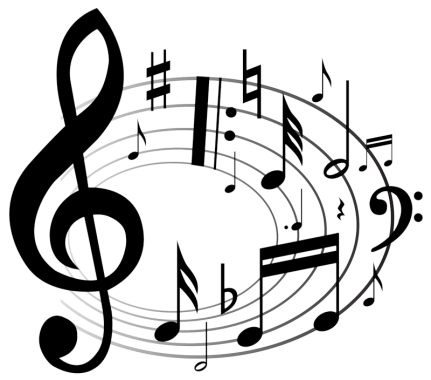 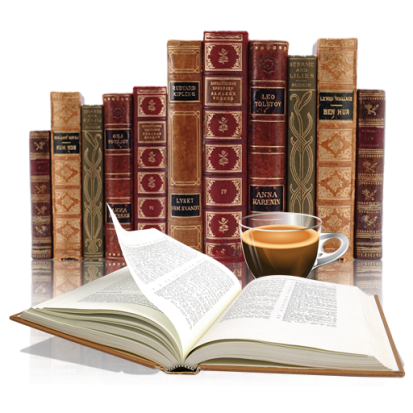 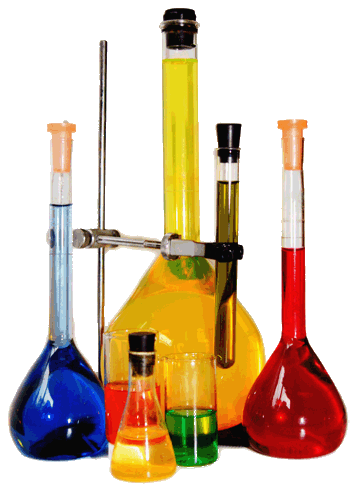 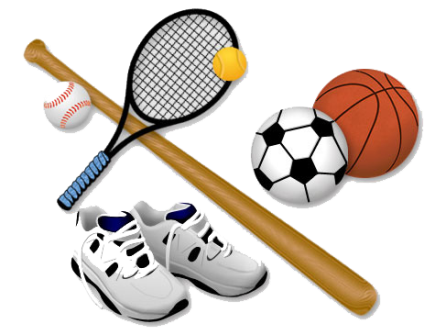 хи́мия          литерату́ра           му́зыка            спорт
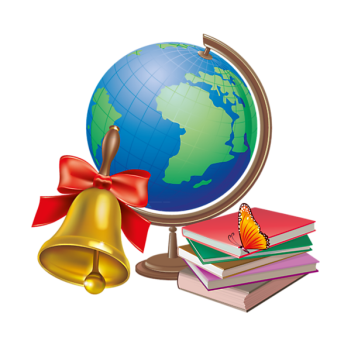 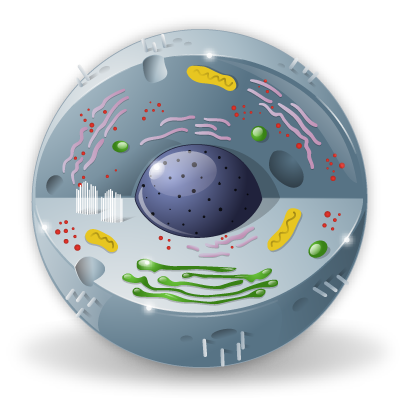 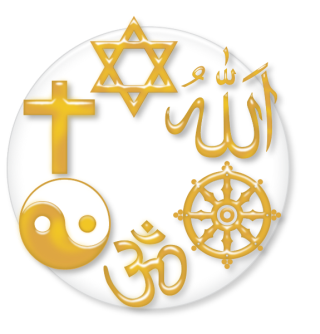 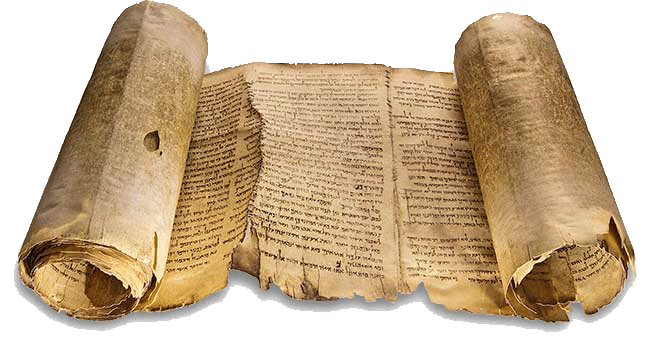 биоло́гия        геогра́фия         исто́рия          рели́гия
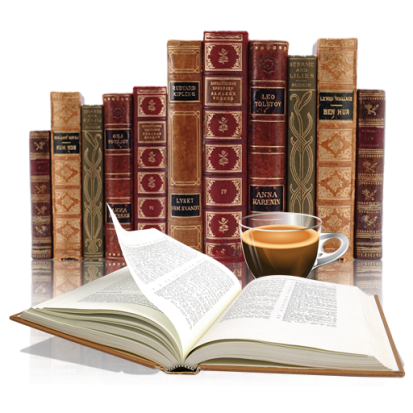 русский язык
английский язык
математика
физика
химия
литература
музыка
спорт
биология
география
история
религия
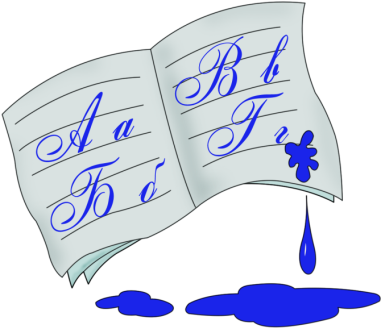 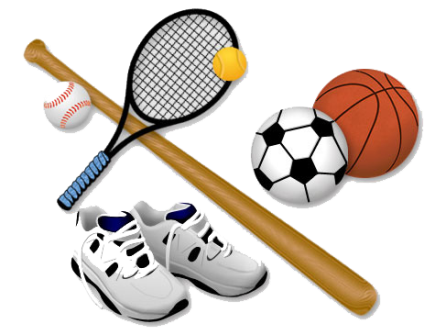 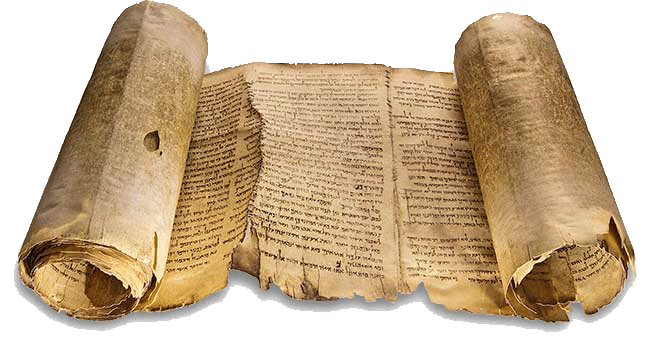 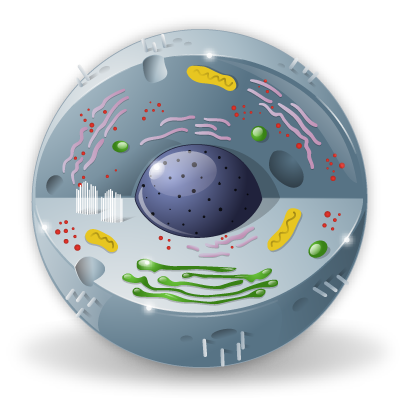 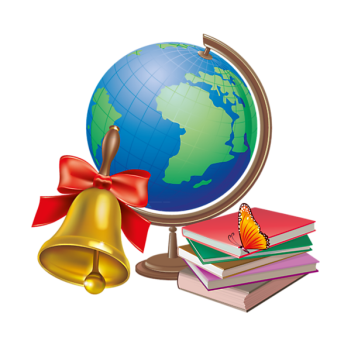 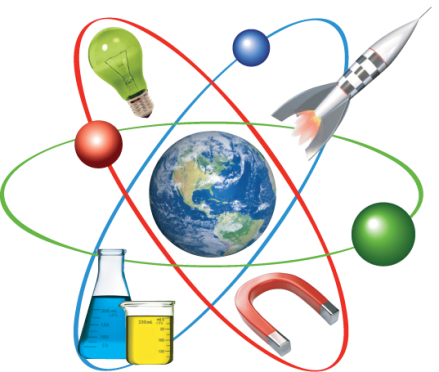 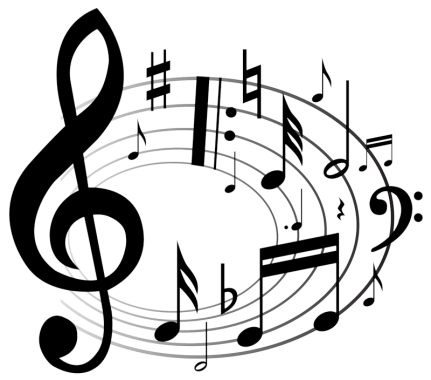 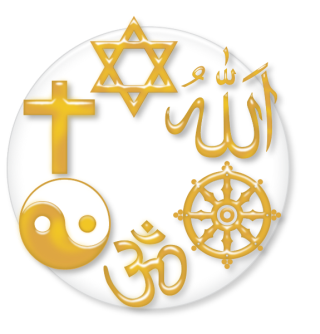 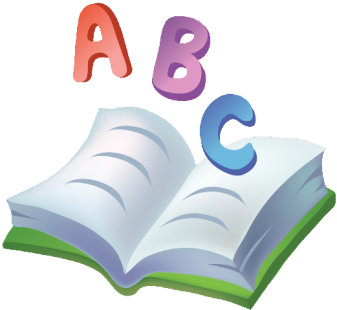 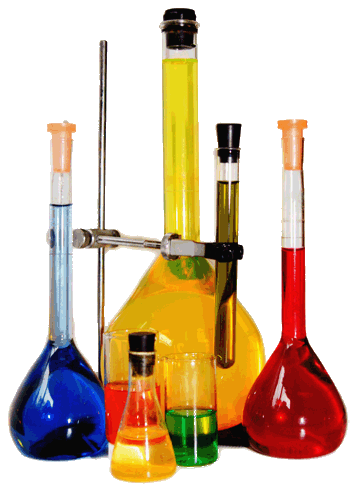 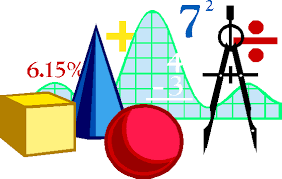 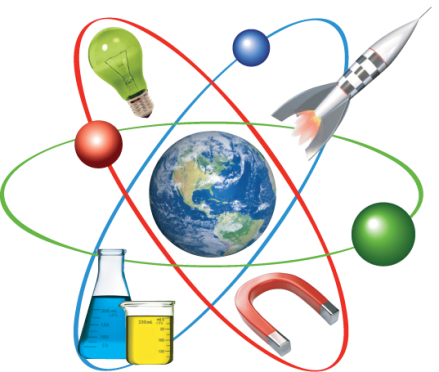 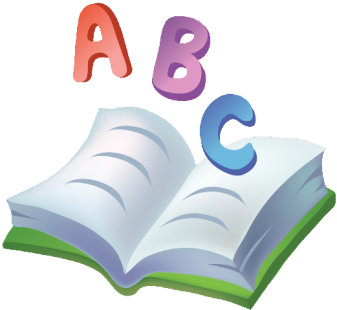 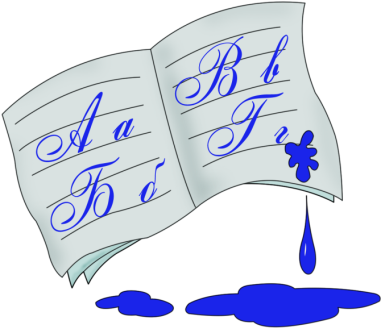 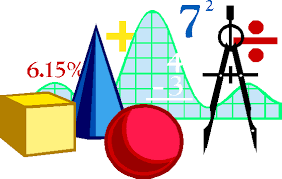 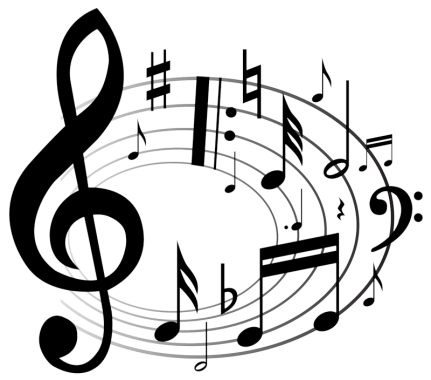 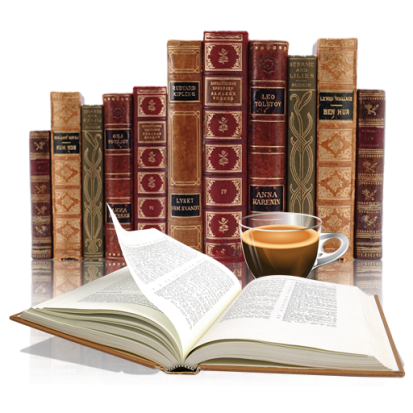 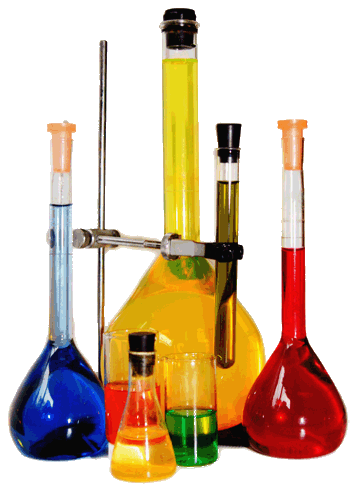 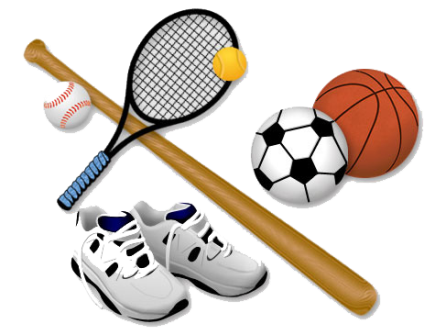 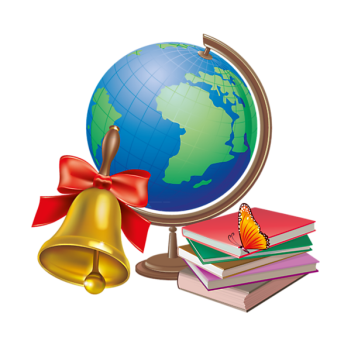 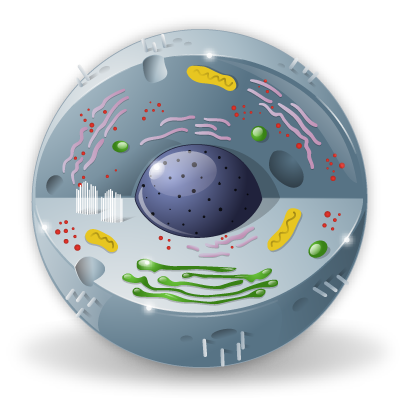 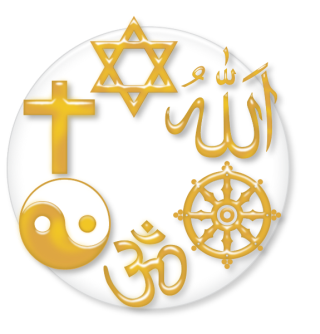 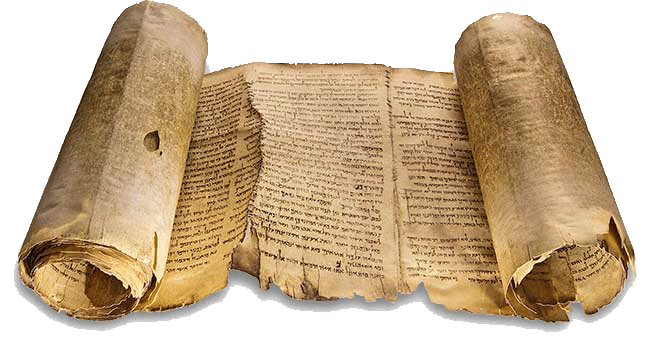